IZVEDBA NASTAVNE JEDINICE “NOMINALNA, RELATIVNA I KONFOMNA KAMATNA STOPA” POMOĆU TEHNIKA ERR OKVIRA
Josipa Akalović Antić, dipl. ing. mat., univ.spec.oec, pred.
Veleučilište VERN', Zagreb 
josipa.akalovic-antic@vern.hr
 
Anita Harmina, dipl. ing. mat., univ. spec. oec.
Veleučilište VERN', Zagreb 
anita.harmina@vern.hr
 
Toni Milun, dipl. ing. mat., univ. spec. oec., pred.
Veleučilište VERN', Zagreb 
tonimilun@gmail.com
Uvod
Cilj ovog rada je opisati neke nove tehnike poučavanja te pokazati njihovu konkretnu primjenu na odabranu nastavnu jedinicu. 
Motivacija za ovaj rad je došla prilikom pohađanja radionice „Aktivno učenje i kritičko mišljenje u visokoškolskoj nastavi“ u organizaciji Foruma za slobodu odgoja.
2
ERR okvir
3
Priprema nastavne jedinice prema ERR okviru
Studij, godina studija: Ekonomija poduzetništva, 1. godina
Kolegij: Gospodarska matematika
Nastavna cjelina: Financijska matematika
Nastavna jedinica: Nominalna, relativna i konformna kamatna stopa
Nastavna sredstva i pomagala: ploča, računalo, projektor, internetska veza, fotokopije dodatnih materijala
4
Evokacija – 5' Tehnika: Vođeno gledanje
Vođeno gledanje je zapravo modifikacija tehnike vođeno čitanje. 
Ovom tehnikom postiže se aktivno uključivanje studenata u priču o kojoj se radi u videofilmu, jer stalno predviđaju što će se dogoditi i provjeravaju jesu li njihova predviđanja bila ispravna
Naša realizacija: videopredavanje
Za pripremu i snimanje je utrošeno 3-4 sata te isto toliko za obradu i objavu materijala u ukupnom trajanju od 11’40’’.
5
Videopredavanje 1
Studentima je prikazano videopredavanje 1 na temu vrste kamatnjaka, u trajanju od 7'8''. 
U prvoj minuti videopredavanja studenti su upoznati sa situacijom…
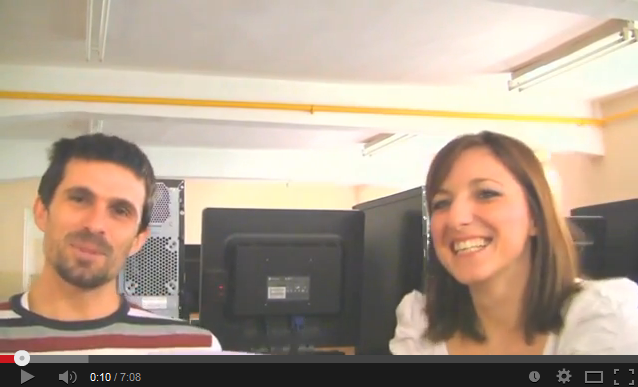 6
Videopredavanje 1
Nakon prekida se nastavničkim pitanjima potiče rasprava u svrhu ponavljanja svih načina obračuna kamata. 
Zatim se pušta još 40'' videopredavanja u svrhu motivacije za novo gradivo.
Aktivnost je realizirana u predviđenom vremenu, a ciljevi su ispunjeni.
7
Razumijevanje značenja –30’Tehnika: Vođeno gledanje i minipredavanje
U ovoj fazi se nastavlja se gledati video1 (pojašnjava se proporcionalni način obračuna kamata kvartalno i mjesečno) nakon čega se nastavničkim pitanjima provjerava razumijevanje odgledanog sadržaja. 
Zatim se prelazi na video2 (pojašnjava se konformni način obračuna kamata kvartalno i mjesečno) u trajanju od 4'32'' te se na kraju potiče rasprava o sadržaju videopredavanja.
8
Minipredavanje
Demonstriraju se izračuni kamatnih stopa za različita obračunska razdoblja
Z1: Nominalna godišnja kamatna stopa iznosi 12%. Popunite tablicu:
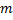 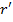 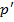 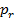 9
Prednosti/nedostaci
Gledanje videa je trajalo predugo, došlo je do pada koncentracije kod dijela studenata.
Generalno, tehnika vođenog gledanja je bila uspješna
Studenti su sa zanimanjem pratili videopredavanje prije svega jer im je to bilo nešto novo na nastavi matematike
Bili su motivirani nakon prekida što uspješnije sudjelovali u raspravi o sadržaju iz videopredavanja.
Aktivnost je realizirana u predviđenom vremenu
10
Refleksija –10'  Tehnika: Vodiči za učenje i Vennov dijagram
Tehnika vodiči za učenje realizirana je pomoću tvrdnji točno/netočno
Studenti su tvrdnje dobili na listu papira, a trebali su ih raditi samostalno uz kasniju zajedničku provjeru.
11
Tvrdnje
T1: Relativna i konformna kamatna stopa se obično koriste kada je obračun kamata godišnji.
T2: Relativna kamatna stopa je uvijek manja od konformne kamatne stope za isto obračunsko razdoblje kraće od godine dana.
T3: Primjenom konformne kamatne stope uvijek ćemo dobiti isti iznos kamata za isto vrijeme ukamaćivanja bez obzira na učestalost obračuna kamata.
T4: Relativna kamatna stopa dovodi do povećanja kamata što je češći obračun kamata.
T5: Primjena nominalne kamatne stope 1 puta godišnje na neki iznos daje iste kamate kao pripadna konformna kamatna stopa primijenjena 12 puta godišnje na isti iznos.
T6: Primjena nominalne kamatne stope 1 puta godišnje na neki iznos daje veći iznos kamata nego pripadna relativna kamatna stopa primijenjena 12 puta godišnje na isti iznos.
T7: Da sam ChukNorris za štednju bih birao konformnu metodu obračuna kamata, a za otplatu dugoročnog kredita proporcionalnu metodu.
12
Vennov dijagram
Na osnovu prethodnih tvrdnji studenti su trebali napraviti Vennov dijagram kojim će se istaknuti zajedničke i individualne karakteristike obiju kamatnih stopa.
13
Nedostaci
Za ovu aktivnost se potrošilo više od predviđenog vremena, čak dodatnih 15 minuta. 
Studenti su tvrdnje uglavnom točno označili, no rezimiranje gradiva pomoću Vennovog dijagrama studentima je bilo dosta komplicirano te je na kraju ipak trebalo napraviti zajedničku provjeru na ploči.
14
Evokacija – 5' Tehnika: Razmisli i razmijeni u paru
Ovo je vrlo jednostavna tehnika suradničkog učenja koja se može koristiti za različite nastavne ciljeve u bilo kojem dijelu nastavničkog predavanja ili kao tehnika koja prethodi drugim tehnikama.
Studenti trebaju samostalno riješiti Z2 pod a) te provjeriti dobiveno rješenje s kolegom do sebe, a zatim će se izvršiti zajednička provjera na ploči. Zadatak služi ponavljanju složenog dekurzivnog obračuna kamata.
Aktivnost je realizirana u predviđenom vremenu, a cilj je ispunjen. Studenti su uspjeli samostalno riješiti dobiveni zadatak.
15
Razumijevanje značenja –15'  Tehnika: minipredavanje
Na ploči se demonstrira ukamaćivanje nekog iznosa uz primjenu relativne i konformne kamatne stope te se dodatnim pitanjima studente motivira za aktivno sudjelovanje te se prati razumijevanje gradiva. Za demonstraciju se koristi zadatak Z2 pod b) i c).
Aktivnost je realizirana u predviđenom vremenu, a ciljevi su ispunjeni.
16
Refleksija –10' Tehnika: razmisli i razmijeni u paru
Studenti trebaju samostalno riješiti Z2 pod d) i e) s ukamaćivanjem nekog iznosa uz mjesečni obračun kamata te s kolegom do sebe provjeriti rješenje i na kraju zajednički provjeriti rješenje.
Aktivnost je realizirana u predviđenom vremenu, no nisu svi uspjeli samostalno riješiti zadatak. Većina studenata je u paru riješila zadatak, a za jedan dio studenata neophodno je bilo zajedničko rješavanje na ploči.
17
Zaključak
U ovoj nastavnoj jedinici korištene su 4 različite tehnike. Ciljevi su potpuno ili djelomično ispunjeni, a vrijeme za gotovo sve aktivnosti bilo je točno predviđeno. 
Prednosti: 
bolje usvajanje gradiva 
veća motiviranost studenata u odnosu na prethodne generacije koje su obrađivale istu lekciju na klasičan način te 
aktivnije sudjelovanje svih studenata. 
većina studenata je naučila suštinsku razliku između relativne i konformne kamatne stope, što u prijašnjim generacijama nije bio slučaj, razliku bi shvatili samo neki studenti
sama nastava je bila aktivna i raznovrsna
videopredavanja su objavljena na YouTubeu pa ih studenti mogu koristiti i za učenje od kuće.
18
Zaključak
Veći nedostaci nisu uočeni, no za sljedeće izvođenje trebalo bi bolje planirati vrijeme te skratiti videopredavanje radi pada koncentracije kod studenata.
Na osobnom planu nastavnika 
više entuzijazma u pripremi nastave kao i u njenoj izvedbi. 
priprema nastave je zahtjevnija kao i upravljanje vremenom prilikom njene izvedbe.
19